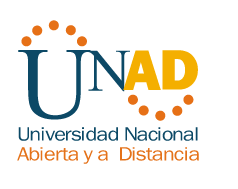 ADMINISTRACIÓN PÚBLICAMANEJO DE LA POLÍTICA PÚBLICA DE SEGURIDAD Y CONVIVENCIA EN LA SECRETARIA DE EDUCAUCÍON DE BOGOTÁ
PRESENTADO POR:
 DIEGO AMADEO MEDINA OCHOA - CÓDIGO: 1.018.440.840
MARÍA LOURDES SARMIENTO MARTÍNEZ - CÓDIGO: 52.864.868
SARA MORENO - CÓDIGO: 51.778.013 
ANDREA RESTREPO - CÓDIGO: 1.026.272.218
JULIETA MARTÍNEZ DELGADILLO - CÓDIGO: 52.834.701

 	TUTORA
CLAUDIA MARCELA RODRÍGUEZ RODRÍGUEZ

UNIVERSIDAD NACIONAL ABIERTA Y A DISTANCIA, UNAD
ESCUELA DE CIENCIAS ADMINISTRATIVAS, CONTABLES, ECONÓMICAS DE NEGOCIOS 
MAYO DE 2013
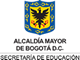 DE LA SECRETARIA Y SU CONFORMACION
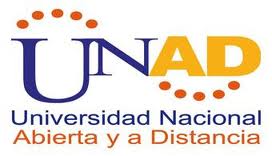 OBJETIVO GENERAL
Realizar una investigación donde se identifique el enfoque, desarrollo y manejo de la Política Pública de Seguridad y Convivencia por parte de la Secretaria de Educación de Bogotá.
HIPÓTESIS
La Secretaría de Educación no tiene el control absoluto en la implementación de las Políticas de Seguridad y Convivencia.
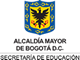 RESEÑA HISTORICA SECRETARIAS DE EDUCACION.
Institución creada mediante el Acuerdo Número 26 del 23 de mayo de 1955, del Concejo de la ciudad. Hace parte del sector central de la administración distrital, en cabeza de la Alcaldía Mayor de Bogotá.

Entidad rectora de la educación
preescolar, básica (primaria y 
secundaria) y media en Bogotá.
De acuerdo con el Decreto 330 
de 2008, mediante el cual se 
reestructuró la entidad.
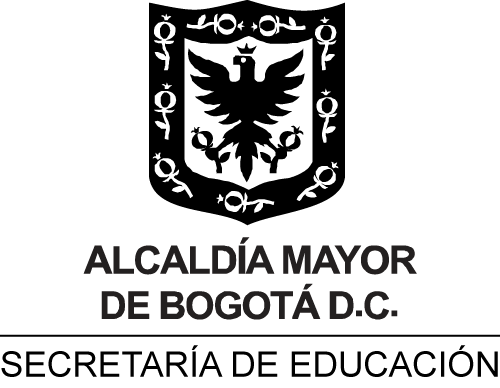 CAMBIOS OPERATIVOS ORGANIZACIONALES ORGANIGRAMA 2011 - 2013
CAMBIOS OPERATIVOS ORGANIZACIONALESORGANIGRAMA 2001 - 2003
CAMBIOS OPERATIVOS ORGANIZACIONALES
Organigrama 2011 - 2013
 
5 Oficinas asesoras
4 Subsecretarías
19 Direcciones
9 Oficinas
Colegios Distritales
 
Organigrama 2001 - 2003
 
4 Oficinas Asesoras
3 Subsecretarías
4 Unidades
9 Direcciones
18 Subdirecciones
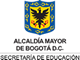 CONTEXTO EN EL CUAL SE ADELANTA LA IMPLEMENTACIÓN DE LA POLÍTICA.
CONTEXTO EN EL CUAL SE ADELANTA LA IMPLEMENTACIÓN DE LA POLÍTICA.
PLAN NACIONAL DE DESARROLLO

Reglamentado por la Ley 152 de 1994, durante el gobierno del presidente César Gaviria por la cual se estableció la Ley Orgánica del Plan de Desarrollo.

Se puede hablar de Plan Local (localidades de Bogotá), Municipal, Distrital o Departamental.

 Plan Nacional de Desarrollo que a la presente es el nombre con que se conocen a los gobiernos de los distintos presidentes.
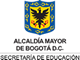 CONTEXTO EN EL CUAL SE ADELANTA LA IMPLEMENTACIÓN DE LA POLÍTICA.
Plan Nacional de Desarrollo – Hacia Un Estado Comunitario (2010-2014) 
Presidente – Juan Manuel Santos 
 
Introducción y principios - Seguridad y convivencia ciudadana (PSCC)

- Política de prevención de la delincuencia juvenil.
- Política de prevención del reclutamiento y utilización de niños, niñas y adolescentes por parte de grupos armados organizados al margen de la ley y grupos delictivos organizados.
- Promover la prevención temprana del delito en establecimientos educativos e impulsar iniciativas que eviten la desescolarización.
- Apropiación y respeto de las normas de convivencia.
- Utilización de estrategias pedagógicas y educativas para difundir los valores constitucionales y legales.
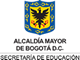 CONTEXTO EN EL CUAL SE ADELANTA LA IMPLEMENTACIÓN DE LA POLÍTICA.
Plan Nacional de Desarrollo – Hacia Un Estado Comunitario (2006-2010) 
Presidente – Álvaro Uribe Vélez
 
La Convivencia y la Seguridad Ciudadana: otro pilar para la consolidación de la Política de Defensa y Seguridad Democrática.
 
Prevención de criminalidad juvenil
promoción del censo de menores en centros de supervisión
Encuesta Nacional de Violencia en las Escuelas y Colegios
el análisis de la violencia sufrida por los jóvenes
Diseño del “Plan Nacional para la Niñez y Adolescencia 2005-2015”, generar las condiciones necesarias para que la población infantil crezca en un país de oportunidades y de justicia social en donde las familias, los niños, niñas y adolescentes puedan ser felices y tener realizados sus derechos como ciudadanos y ciudadanas.
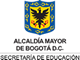 CONTEXTO EN EL CUAL SE ADELANTA LA IMPLEMENTACIÓN DE LA POLÍTICA.
Plan Nacional de Desarrollo – Hacia Un Estado Comunitario (2002-2006) 
Presidente – Álvaro Uribe Vélez
 
Fortalecimiento de la convivencia y los valores
 
Reconocimiento y formación en valores
Se fomentará la cátedra de convivencia y valores en las entidades educativas
Creación de espacios propicios para la resolución pacífica de conflictos
Plan nacional de lectura y bibliotecas, el cual pretende promover acceso a información multicultural, promoción del respeto, valores democráticos, mejorar la convivencia y calidad de vida.
Música para la convivencia herramienta que contribuya al desarrollo social de las comunidades, con mejores oportunidades de educación y de esparcimiento.
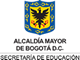 CONTEXTO EN EL CUAL SE ADELANTA LA IMPLEMENTACIÓN DE LA POLÍTICA.
Plan Nacional de Desarrollo - Cambio con equidad (1982-1986) Presidente - Belisario Betancur

Mayores oportunidades para la superación humana POLITICAS EDUCATIVAS

- Zonas Afectadas por la Violencia con la construcción, adecuación y dotación de aulas escolares.
 
- La educación es, de otra parte, condición de una auténtica democracia, fundamento de la convivencia pacífica y civilizada 

Desarrollar normas de convivencia civilizadas que garanticen el bienestar colectivo

Creación del sistema de Universidad Nacional Abierta y a Distancia para diversificar la oferta de programas que satisfagan necesidades de las diversas regiones colombianas.
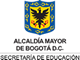 CONTEXTO EN EL CUAL SE ADELANTA LA IMPLEMENTACIÓN DE LA POLÍTICA.
Plan Nacional de Desarrollo – Hacia Un Estado Comunitario (2002-2006) 
Presidente – Álvaro Uribe Vélez
 
Fortalecimiento de la convivencia y los valores
 
Reconocimiento y formación en valores
Se fomentará la cátedra de convivencia y valores en las entidades educativas
Creación de espacios propicios para la resolución pacífica de conflictos
Plan nacional de lectura y bibliotecas, el cual pretende promover acceso a información multicultural, promoción del respeto, valores democráticos, mejorar la convivencia y calidad de vida.
Música para la convivencia herramienta que contribuya al desarrollo social de las comunidades, con mejores oportunidades de educación y de esparcimiento.
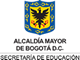 CONTEXTO EN EL CUAL SE ADELANTA LA IMPLEMENTACIÓN DE LA POLÍTICA.
Plan Nacional de Desarrollo – Hacia Un Estado Comunitario (2002-2006) 
Presidente – Álvaro Uribe Vélez
 
Fortalecimiento de la convivencia y los valores
 
Reconocimiento y formación en valores
Se fomentará la cátedra de convivencia y valores en las entidades educativas
Creación de espacios propicios para la resolución pacífica de conflictos
Plan nacional de lectura y bibliotecas, el cual pretende promover acceso a información multicultural, promoción del respeto, valores democráticos, mejorar la convivencia y calidad de vida.
Música para la convivencia herramienta que contribuya al desarrollo social de las comunidades, con mejores oportunidades de educación y de esparcimiento.
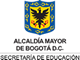 DE LA NORMATIVIDAD Y DECRETOS
CUADRO DE NORMAS JURIDICAS.
DECRETOS RELACIONADOS LA CONVIVENCIA Y SEGURIDAD
546 de 2011 por el cual se reglamenta el acuerdo
Distrital 434 de 2010 que creo el observatorio de 
Convivencia Escolar:  su objetivo es investigar y diseñar estrategias para prevenir situaciones de
Violencia escolar en las instituciones educativas 
Públicas y privadas del Distrito Capital.
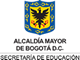 Reglamenta  el Observatorio de Convivencia escolar, a cargo de las secretarias Distritales de Gobierno
    Función:  monitorear las diferentes formas de
    violencia escolar entre:
    alumno-alumno       -    alumno-profesor
    alumno-institución  -    alumno entorno familiar
    alumno - entorno social

657 Diciembre de 2011 por el cual se adopta la Política Pública Distrital de Convivencia y Seguridad Ciudadana  - PICS (Planes Integrales de) que deberán contribuir a mejorar la calidad de  vida,  el respeto por los derechos humanos, la tranquilidad y la convivencia pacifica en Bogotá.
Se orientan por los siguientes  valores y principios:
Valores
Respeto por la vida, 
convivencia, 
justicia, 
la no impunidad, 
la igualdad, 
libertad, seguridad, solidaridad, calidad
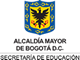 Principios:

Protección de la vida de la persona humana

Asegurar la convivencia pacifica

Prevalencia del interés general y de los derechos colectivos

La primacía de los derechos de las niñas, niños y los adolescentes, el amparo a la familia

Enfoques:

Consolidación de una ciudad segura y protectora de derechos

Los niños, las niñas y los adolescentes, generar oportunidades, espacios de realización e integración al desarrollo social para jóvenes.

Programas de prevención, reeducación y resocialización para involucrados con estupefacientes, alcoholismo, prostitución delincuencia e indigencia
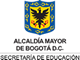 PLANES INTEGRALES DE SEGURIDAD Y CONVIVENCIA EDUCATIVA
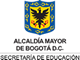 PLANES INTEGRALES DE SEGURIDAD Y CONVIVENCIA EDUCATIVA.
Identificar la población de mayor vulnerabilidad.
Hacer seguimiento al cumplimiento del protocolo interinstitucional.
Socializar para todos los docentes y administrativos las diferentes herramientas propuestas.
Incorporar padres de familia.
Definir las capacidades de acción frente a las problemáticas.
Vincular ofertas extraescolares para los estudiantes de diferentes actividades.
Promover acciones de convivencia.
Involucrar los diferentes comités de convivencia.
Incorporar manuales de convivencia.
Hacer pública la posición de paz y rechazo a las acciones violentas.
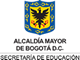 EVENTOS QUE AMENAZAN UNA POBLACIÓN EDUCATIVA
Venta y consumo de alcohol
Establecimientos de juegos de azar.
Intimidaciones a estudiantes.
Amenazas a docentes.
Riesgo en vías por falta de señalización, reducidores de velocidad, puentes peatonales, falta de iluminación.
Ataques de perros callejeros.
Conflicto y confrontación en el entorno escolar entre estudiantes.
Agresión de estudiantes en el interior del colegio.
Presencia de tiendas con venta de alcohol.
Expendio y consumo de drogas.
Agresión verbal y  física con golpes y/o arma blanca o de fuego.
Presencia de pandillas.
Sucesos de homicidio en alrededores de la entidad educativa.
Delincuencia común.
Porte de armas.
Agresión entre estudiantes y/o sujetos externos.
Violaciones sexuales.
Hurto
Parques en mal estado y/o uso indebido de los mismos.
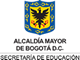 OTROS INDICIOS.
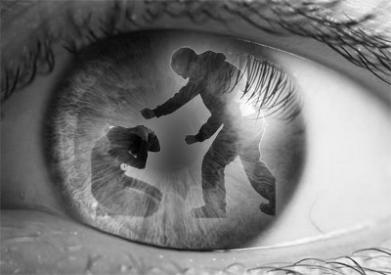 Violencia intrafamiliar
Acoso y/o abuso sexual.
Violencia infantil
NIVEL DE VICTIMIZACION ESCOLAR “CONVIVENCIA Y SEGURIDAD EN ÁMBITOS ESCOLARES DE BOGOTÁ”
INDICADORES DE CALIDAD DE LA CONVIVENCIA EN CENTROS EDUCATIVOS.
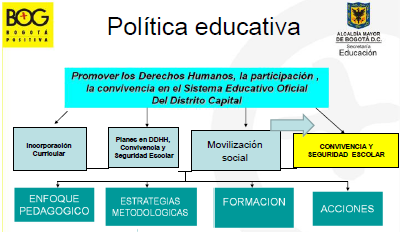 DE LA VIOLENCIA INTRAFAMILIAR A LA VIOLENCIA ESCOLAR Y JUVENIL.
El impacto de violencia intrafamiliar trasciende en las relaciones entre los estudiantes de una institución educativa. Las formas más comunes de violencia intrafamiliar se expresan en violencia conyugal y maltrato infantil.
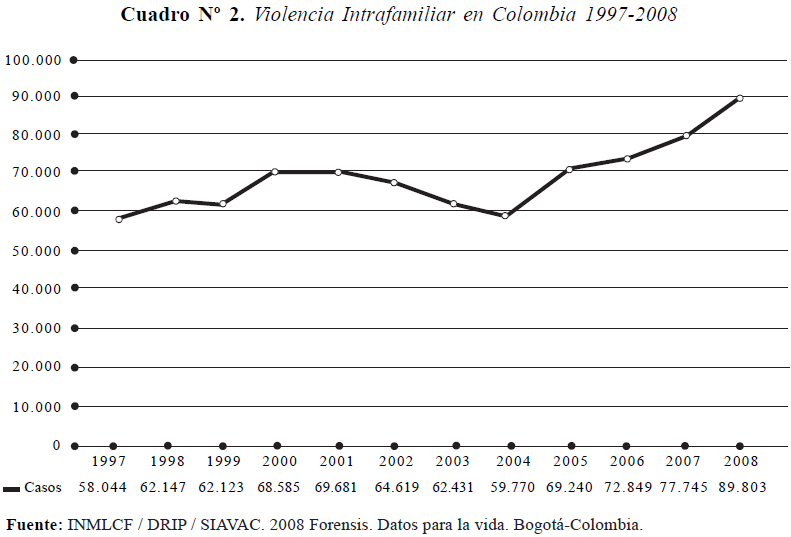 PLANES DE DESARROLLO
PLANES DE DESARROLLO
“Bogotá Positiva para Vivir Mejor”:  
     Programa “Zonas de Atención Integral en Convivencia y Seguridad Ciudadana (ZAISC)”.
     Identificar las zonas más críticas en seguridad y convivencia por medio del Fondo de Seguridad y Vigilancia el cual desarrollo el proyecto “Prevención de Conflictos Urbanos”.

“Seguridad y Convivencia Escolar”: 
     Reducir la presencia de indicadores de eventos violentos y erradicar amenazas y/o actores que atenten contra la integridad humana de toda la comunidad educativa.
     Desarrolla y coordina acciones con entidades que tienen competencias en el tema de convivencia y seguridad ciudadana.
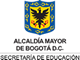 “Caminos Seguros”: 
     Proyecto que incorpora los diversos fenómenos sociales de deterioro, agresión, intolerancia y el uso de armas blancas referente a los entornos escolares.
     Convoca a vecinos, padres de familia, habitantes del barrio para que desde la solidaridad, la participación, y la pedagogía, generando conciencia frente a la situación y a su vez se consolide una red social de cuidado y auto-cuidado de la población, con aprendizajes y acciones educativas.

“Observatorio de Convivencia y Seguridad” 
     Genera espacios de análisis y preocupación frente a la violencia, incentivando la investigación y la generación de diferentes estrategias de prevención de violencia dentro de las instituciones de educación.

“Convivencia y Protección Escolar”: 
     Retribución solidaria por parte de los estudiantes a la ciudad con el servicio social.
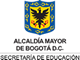 PROTECCIÓN Y CONVIVENCIA ESTUDIANTIL.
RESOLUCION PACÍFICA DE CONFLICTOS

-    Reforma de manuales de convivencia escolares.
-    Comités de convivencia y la conformación de la Red Distrital por la convivencia.
-    Manuales dirigidos a los profesores brindados por la secretaria de educación del manejo de conflictos.
PROTECCIÓN ESCOLAR INTEGRAL PARA LA CONVIVENCIA.

-    Caminos Seguros.
-    Observatorio de Convivencia Escolar.
-    Convenio con el fondo de Vigilancia y Seguridad de la Secretaria de Educación del Distrito.
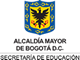 PROTECCIÓN Y CONVIVENCIA ESTUDIANTIL.
MANEJO SALUDABLE Y CREATIVO DEL TIEMPO LIBRE. 

-    Conformación de clubes lúdico-artístico.
-    Escuelas formación deportiva convenio con el club deportivo de futbol Real Madrid.
-    Proyecto “Buscando Talentos”
     (Construcción colectiva de murales y obras pictóricas de gran formato).
PARTICIPACIÓN PARA LA CONVIVENCIA.

-    Sistema de Participación del Sector Educativo.
Ruta de la Convivencia.

SOLIDARIDAD

- Programa de “Convivencia y Protección Escolar”.
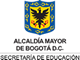 CONVENIOS
Dentro del Plan de Seguridad y Convivencia la SDE, ha realizado los diversosconvenios, en aras de fortalecer la seguridad y generar ambientes de convivencia adecuados para los jovenes estudiantes Distrito Capital. Tema que beneficia a los habitantes que viven a los alrededores de los colegios distritales y privados.
CONVENIOS
Entidades colaborativas y participativas en el convenio de Seguridad y Convivencia de la Secretaría de Educación.
ANALISIS DE LA HIPOTESIS.
Dentro del transcurso de investigación de este proyecto, se evidencia el papel que desarrolla la Secretaria de Educación Distrital (SED) en la búsqueda y el trabajo constante de disminuir los índices de violencia presentados dentro de las entidades educativas, a pesar de ello es evidente que no le es posible erradicar  todos factores  causantes de las presentes situaciones de violencia, pero con la presentación, la propuesta y el desarrollo de los diferentes proyectos de convivencia y seguridad que son trabajados con instrumentos prescriptivos y de coordinación si se ha logrado disminuir en cierto porcentaje estos niveles de violencia.
GRACIAS…